Bladverliezende heestersGroene Detailhandel
1. Acer palmatum ‘Atropurpureum’/ Rode japanse esdoorn
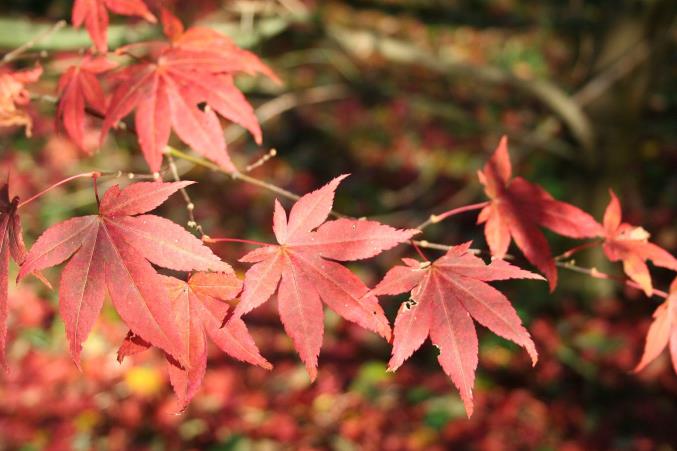 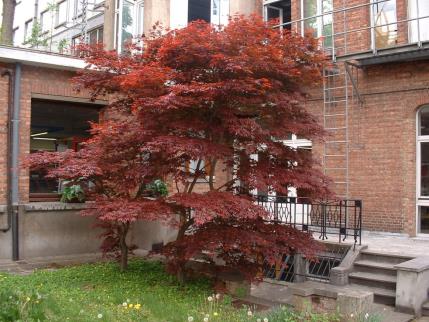 2. Acer palmatum ‘Bloodgood’/ Japanse esdoorn
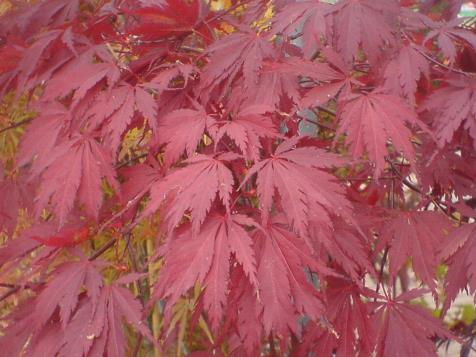 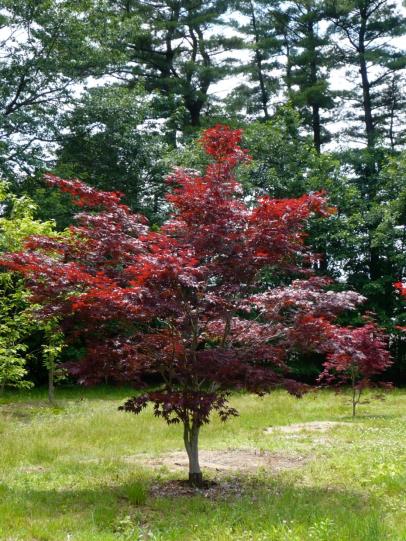 3. Acer palmatum ‘Dissectum’/ Japanse esdoorn
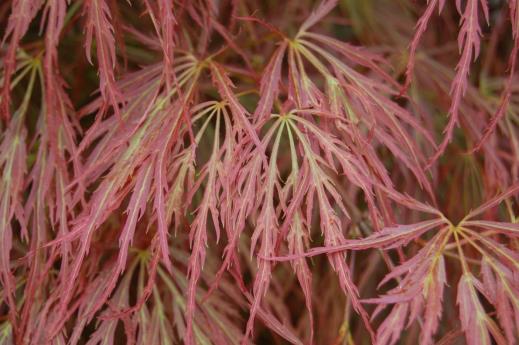 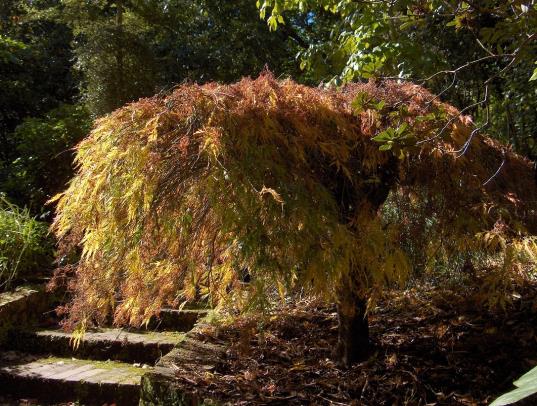 4. Acer palmatum ‘Garnet’/ Rode japanse esdoorn
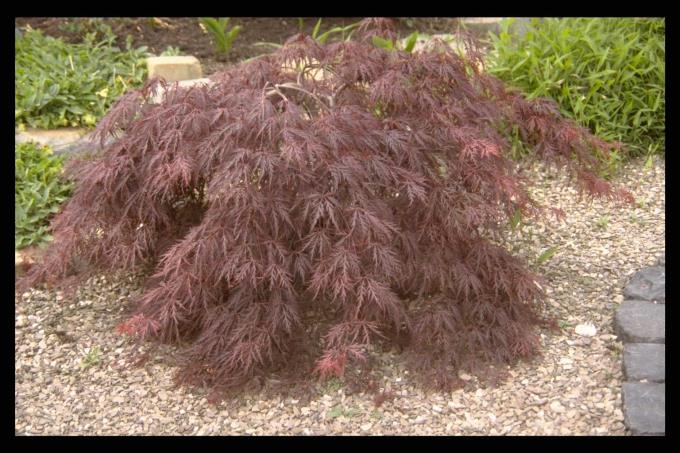 5. Amelanchier laevis ‘Ballerina’/ Krentenboompje
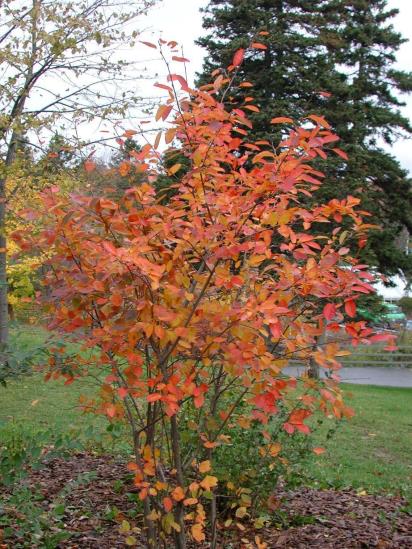 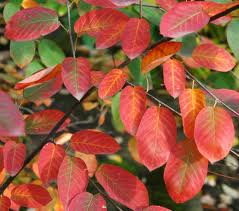 6. Amelancier lamarckii/ Drents krentenboompje
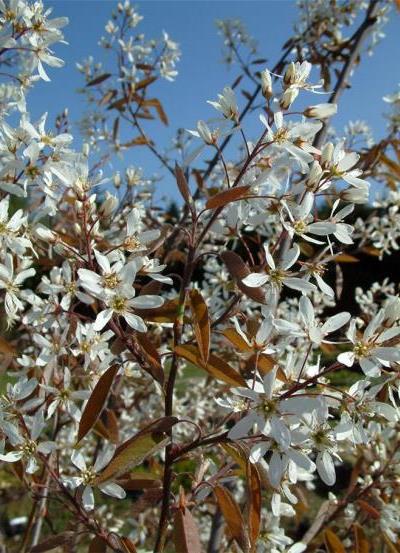 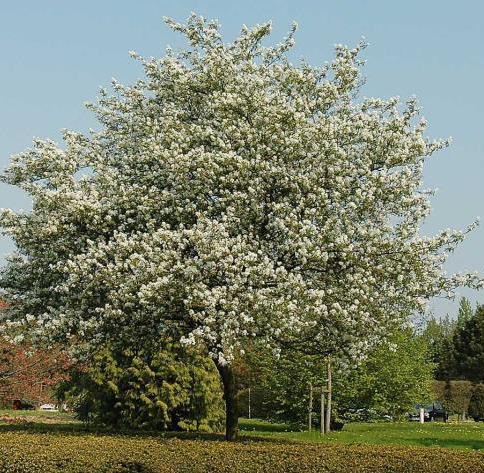 7. Buddleja davidii ‘Empire Blue’/ Vlinderstuik
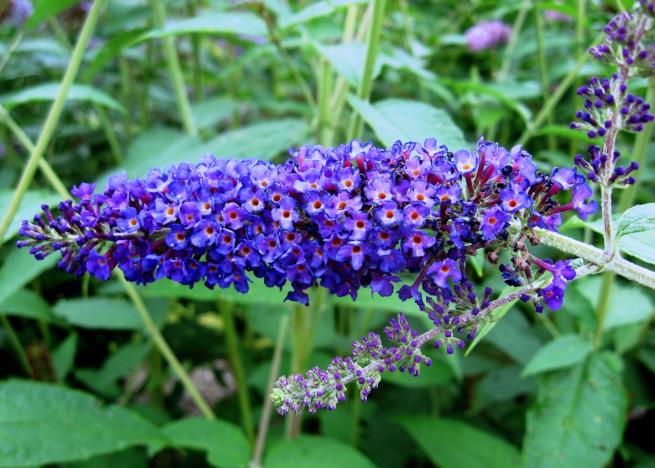 8. Buddleja davidii ‘ile de France’/ Vlinderstuik
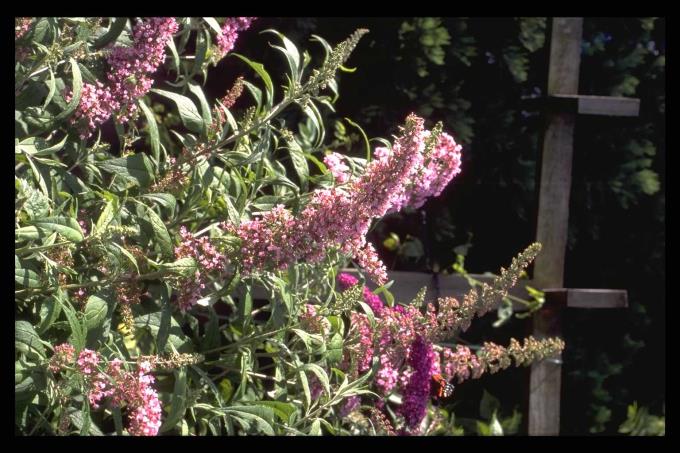 9. Buddleja davidii ‘Pink Delight’/ Vlinderstuik
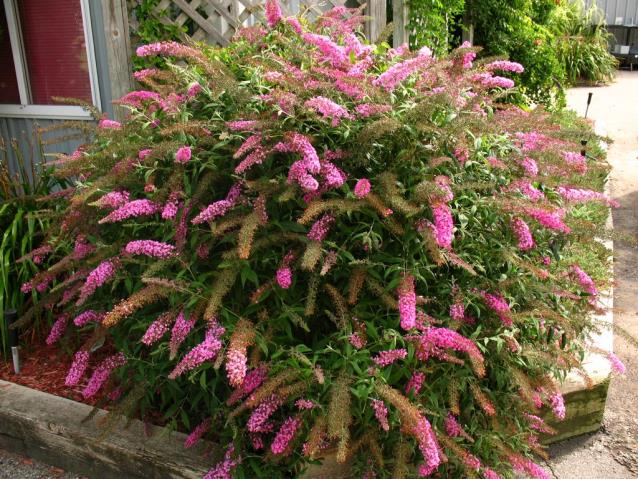 10. Buddleja davidii ‘White Profusion’/ Vlinderstuik
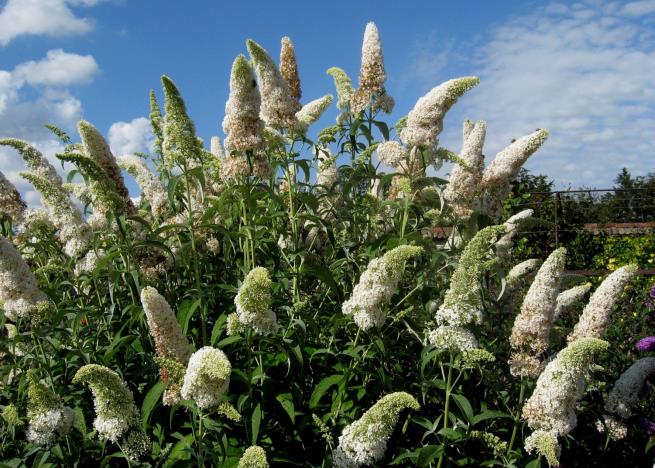 11. Cornus alba ‘Elegantissima’/ Witte kornoelje
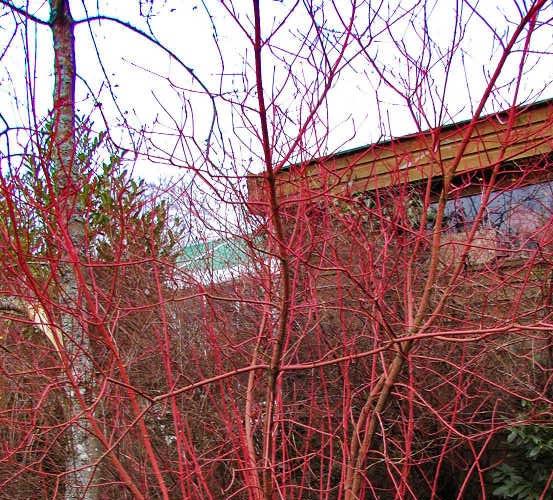 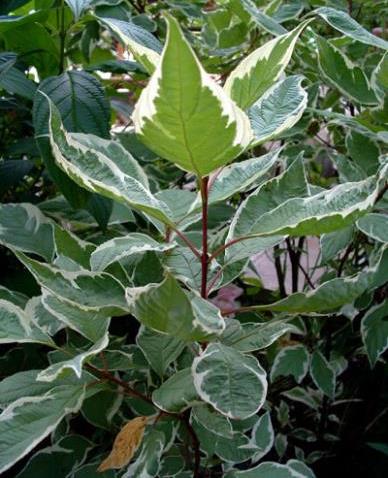 12. Cornus alba ‘Sibirica’/ Witte kornoelje
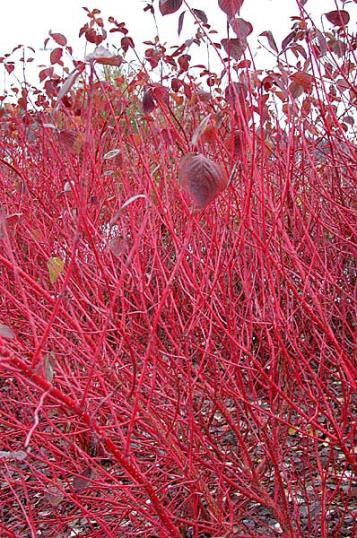 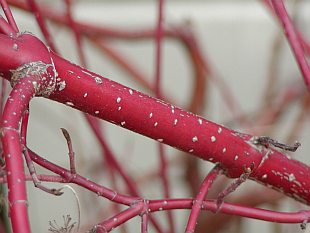 13. Cornus kousa/ Japanse kornoelje
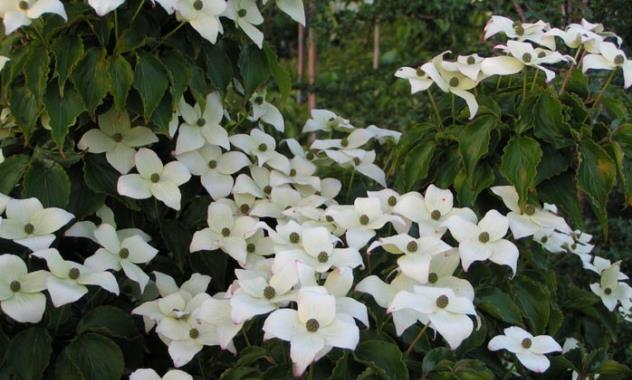 14. Deutzia gracilis / Bruidsbloem
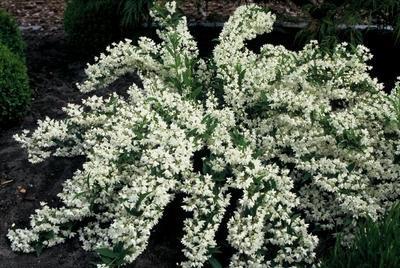 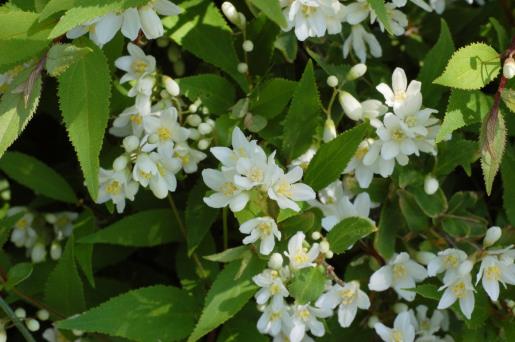 15. Deutzia hybrida ‘Mont Rose’/ Bruidsbloem
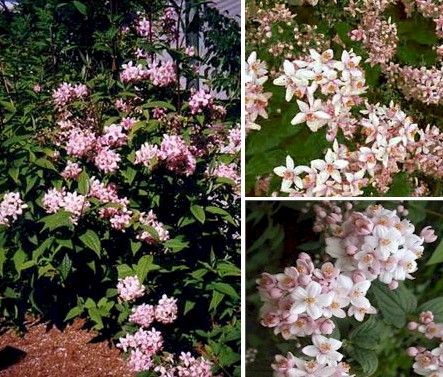 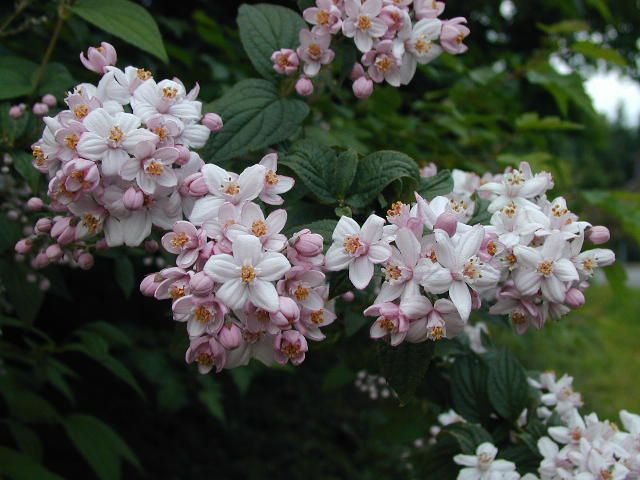 16. Deutzia scabra ‘Plena’/ Bruidsbloem
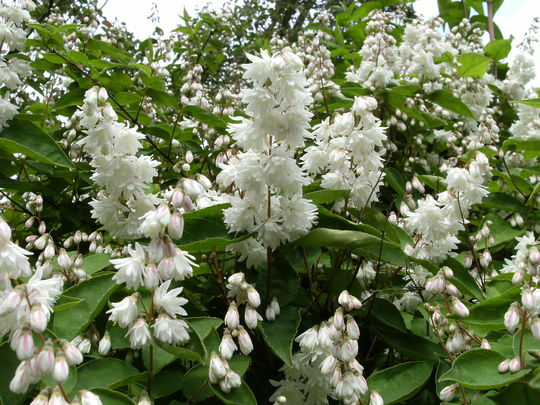 17. Forsythia x intermedia ‘Spectabilis’/ Chinees klokje
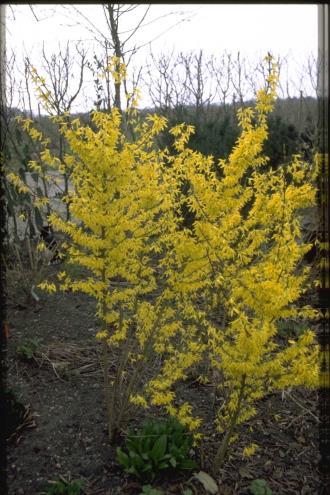 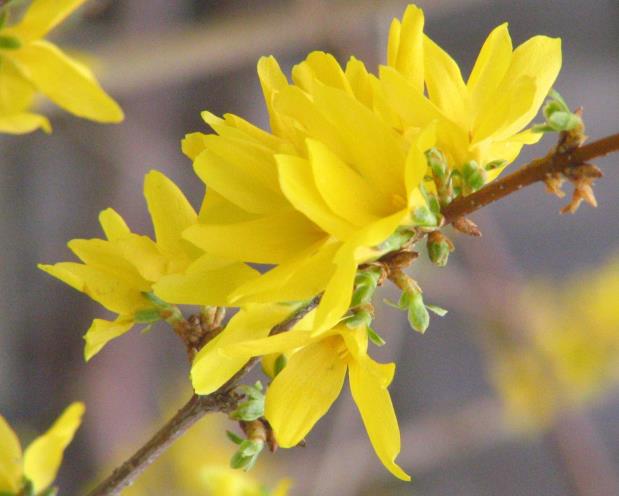 18. Forsythia x intermedia ‘Flojor’/ Chinees klokje
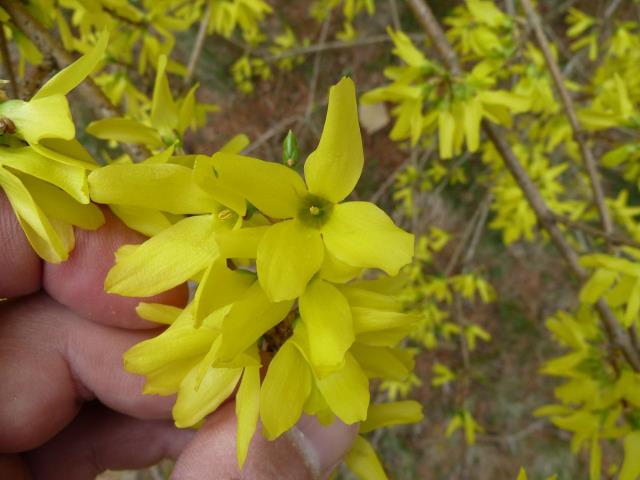 19. Fothergilla major/ Flessenborstelplant
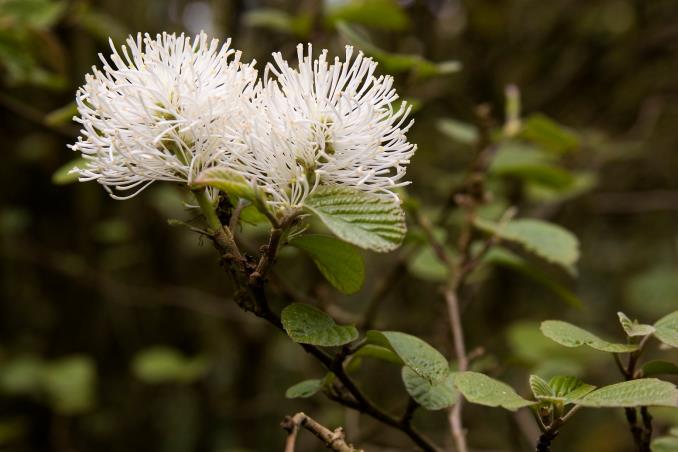 20. Fothergilla gardenii/ Flessenborstelplant
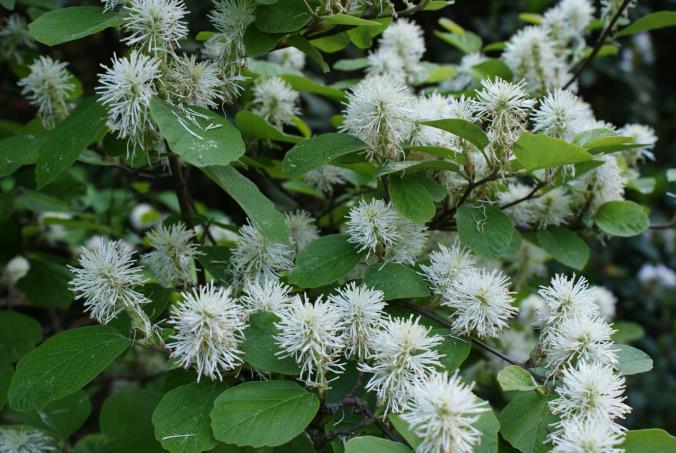 21. Hamamelis x intermedia ‘Jelena’/ Japanse toverhazelaar
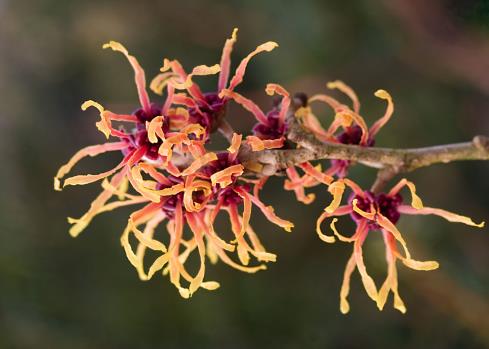 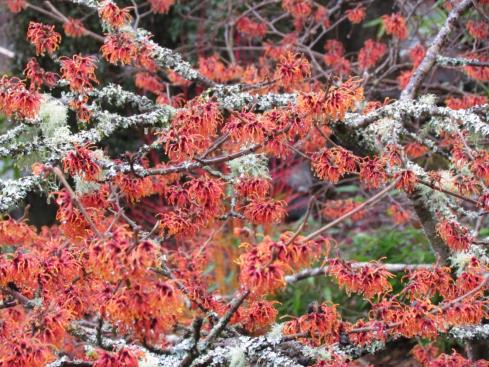 22. Hamamelis x intermedia ‘Pallida’/ Japanse toverhazelaar
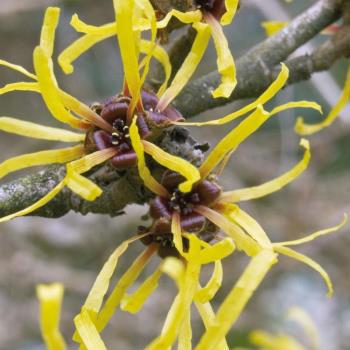 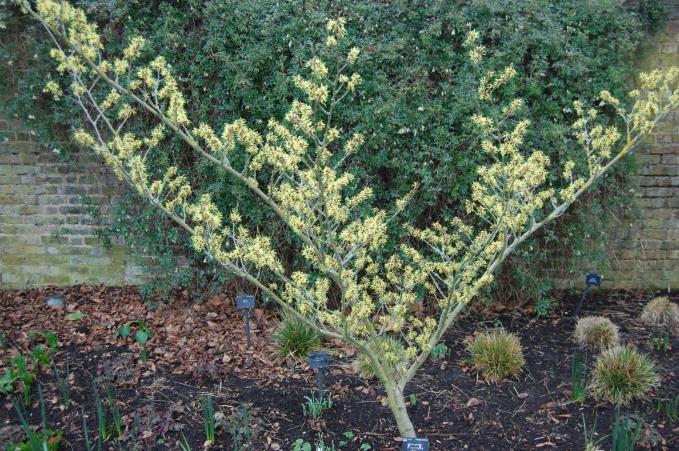 23. Hamamelis mollis/ toverhazelaar
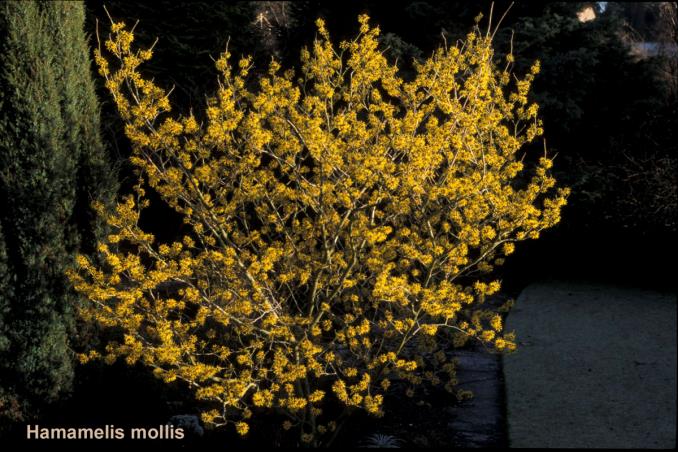 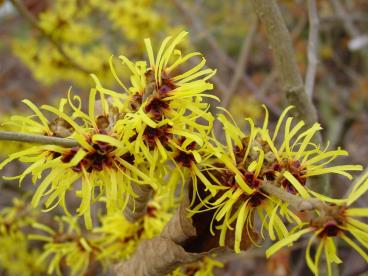 24. Hibiscus syriacus ‘Hamabo’/ Chinese roos/ althaeastruik
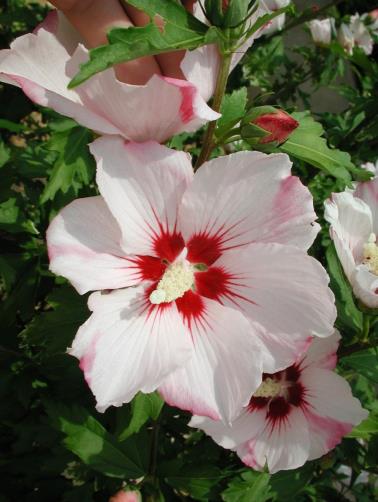 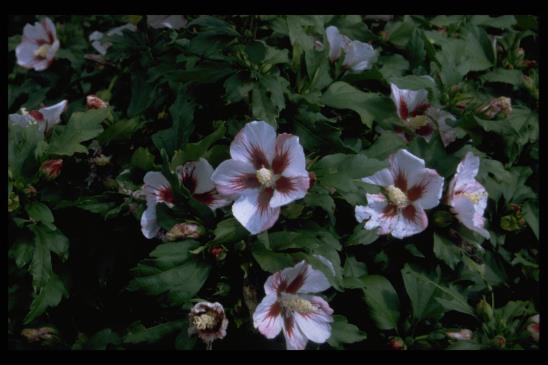 25. Hibiscus syriacus ‘Oiseau Bleu’/ Chinese roos/ althaeastruik
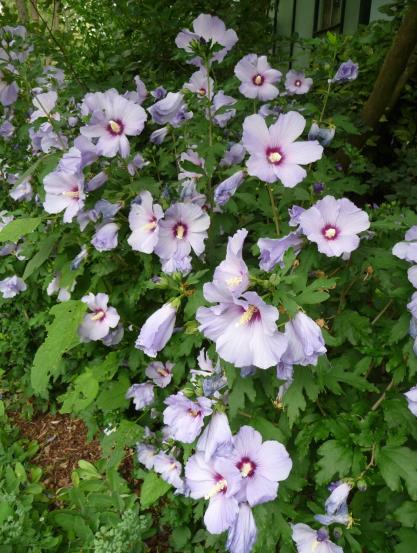 26. Hibiscus syriacus ‘Woodbridge’/ Chinese roos/althaeastruik
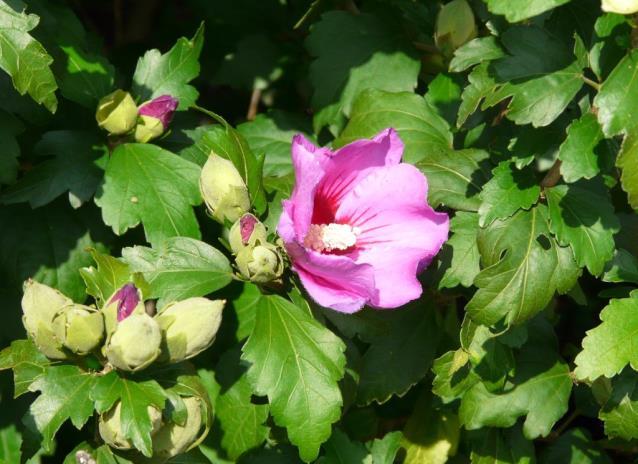 27. Hydrangea macrophylla ‘Masja’/ Hortensia
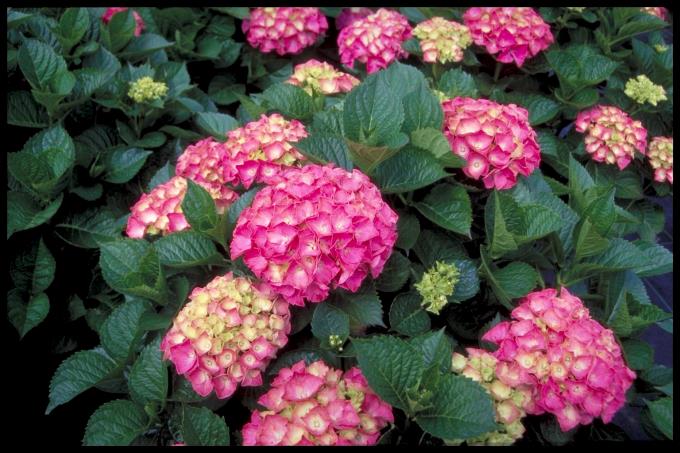 28. Hydrangea macrophylla / Hortensia
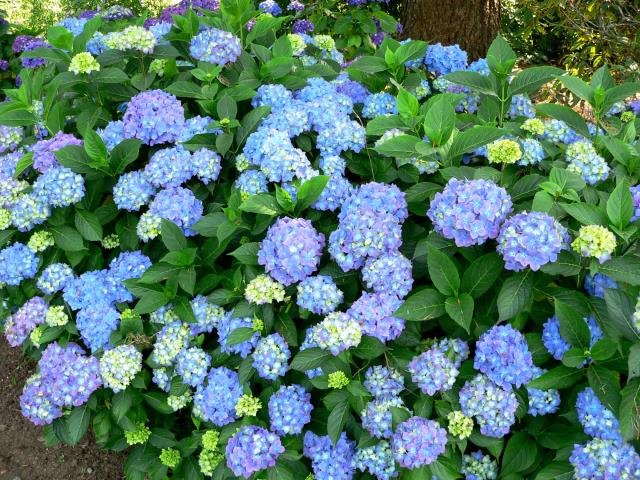 29. Hydrangea macrophylla ‘Blaumeise’/ Hortensia
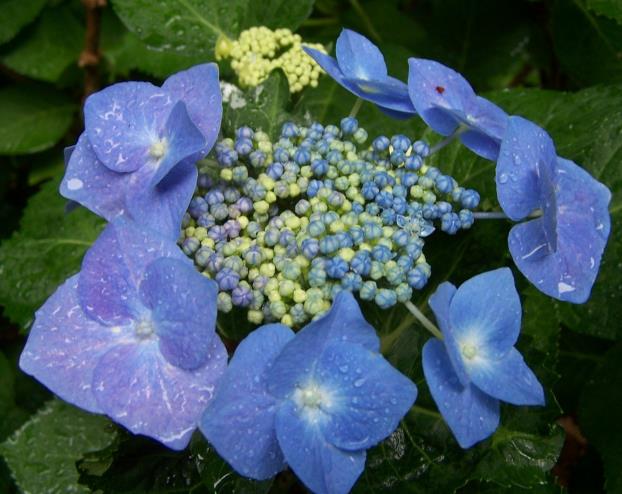 30. Hydrangea arborescens ‘Annabelle’/ Hortensia
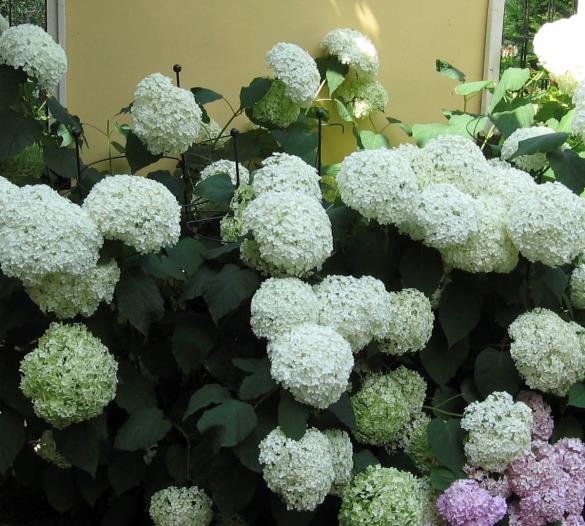 31. Hydrangea paniculata ‘Grandiflora’/ Pluimhortensia
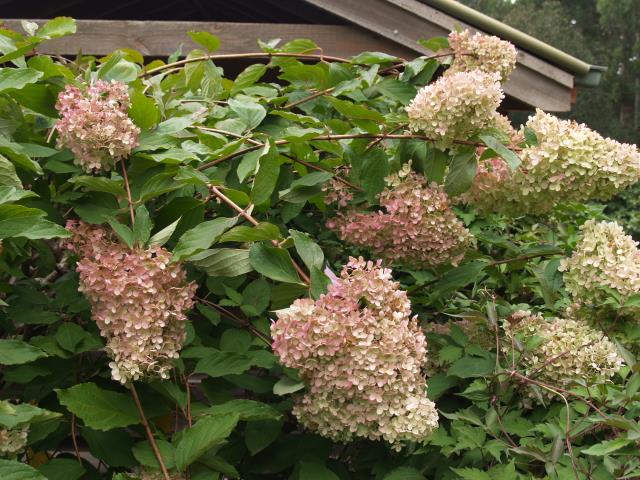 32. Hydrangea aspera ‘Macrophylla’/ Hortensia
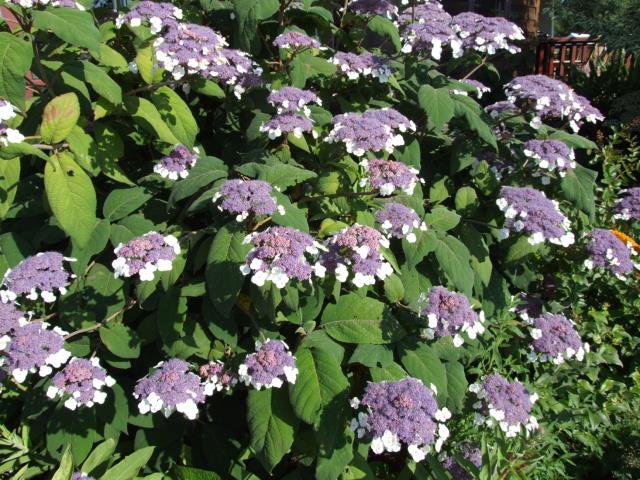 33. Hypericum androsaemum / Hertshooi
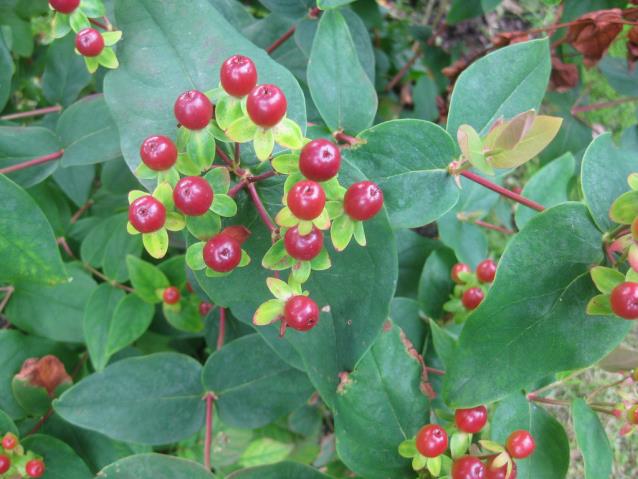 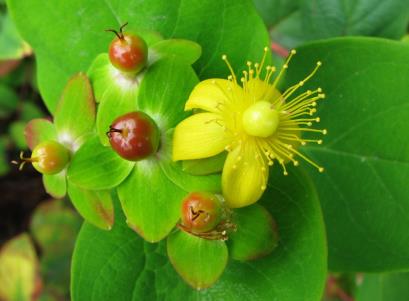 34. Hypericum ‘Hidcote’/ Hertshooi
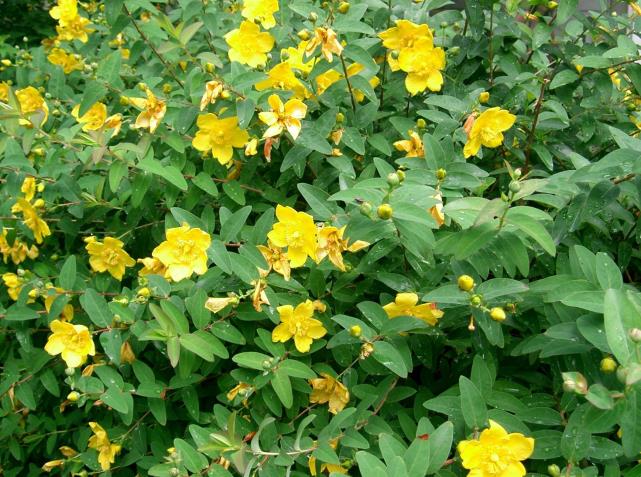 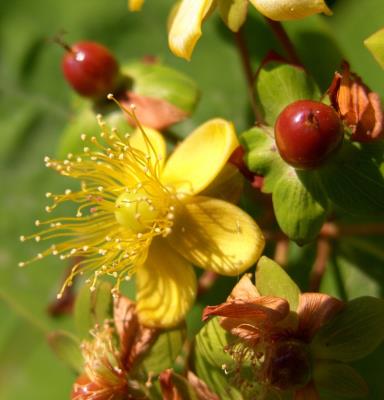 35. Hypericum inodorum ‘Elstead’/ Hertshooi
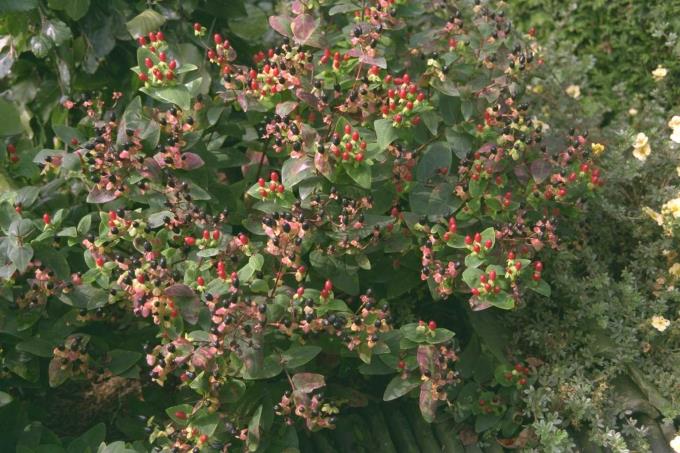 36. Magnolia x soulangeana / Valse tulpenboom/ beverboom
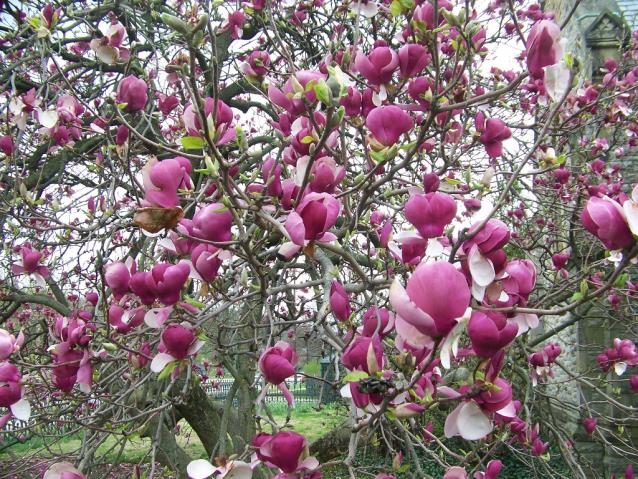 37. Magnolia stellata/Stermagnolia
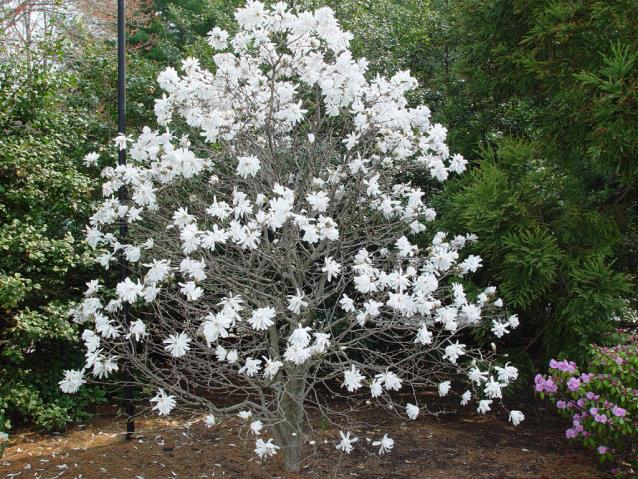 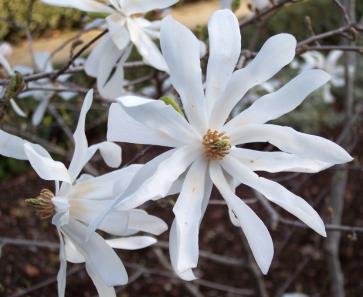 38. Magnolia ‘Susan’/ Magnolia
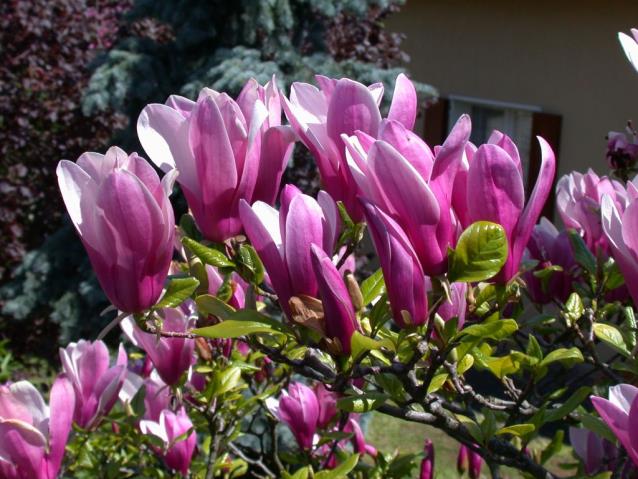 39. Philadelphus ‘Lemoinei’/ Boerenjasmijn
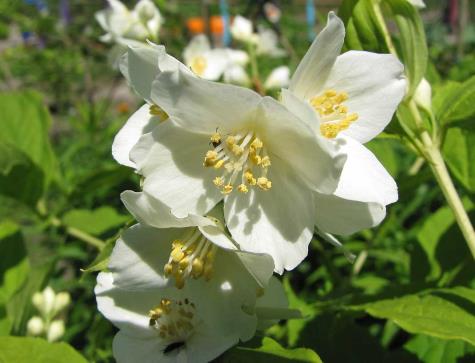 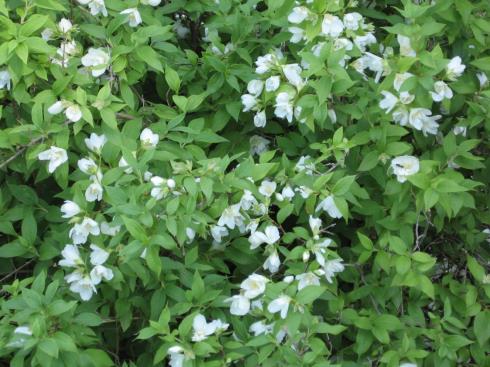 40. Philadelphus ‘Manteau d’Hermine’/ Boerenjasmijn
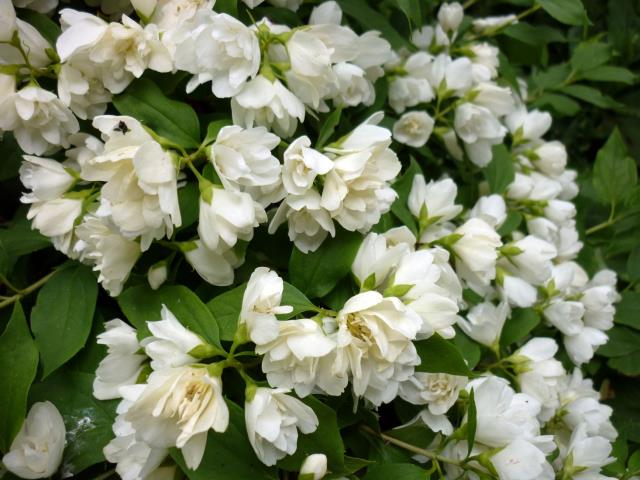 41. Philadelphus ‘Virginal’/ Boerenjasmijn
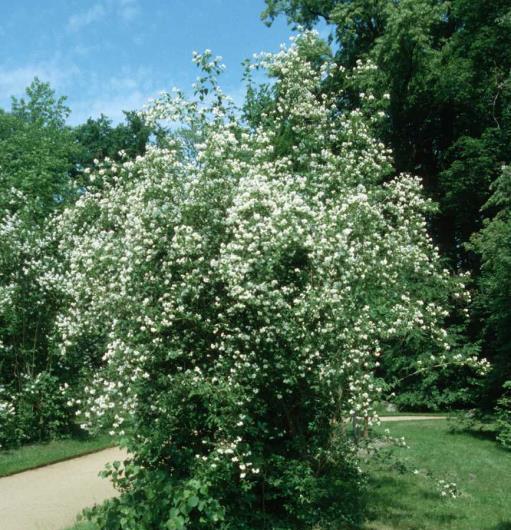 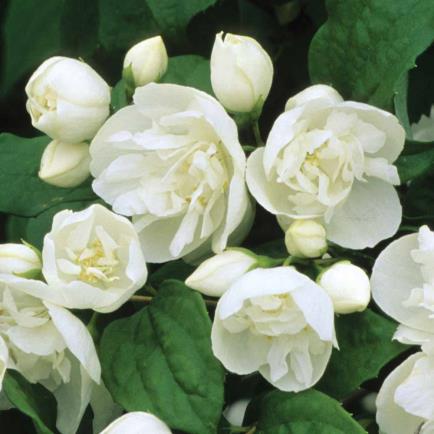 42. Ribes sanguineum ‘King Edward Vii’/ Rode ribes
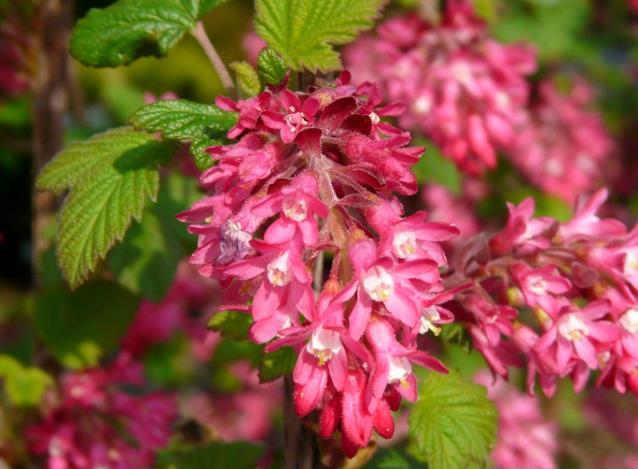 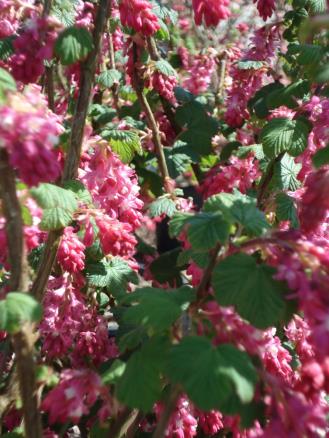 43. Spiraea arguta/ Spirea/ Spierstruik
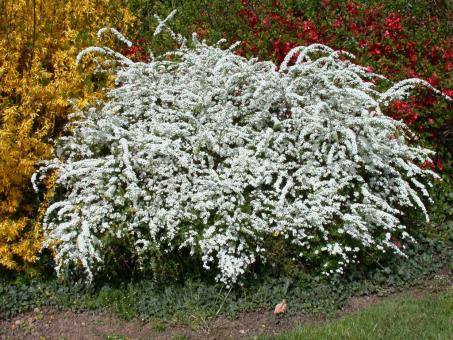 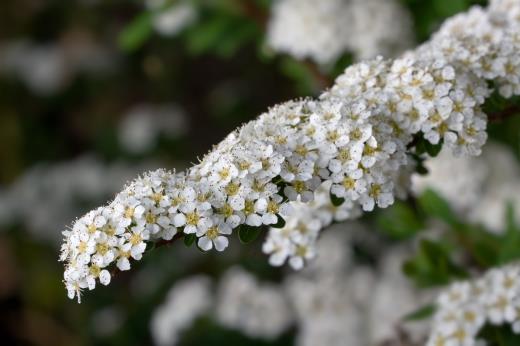 44. Spiraea nipponica / Spirea/ Spierstruik
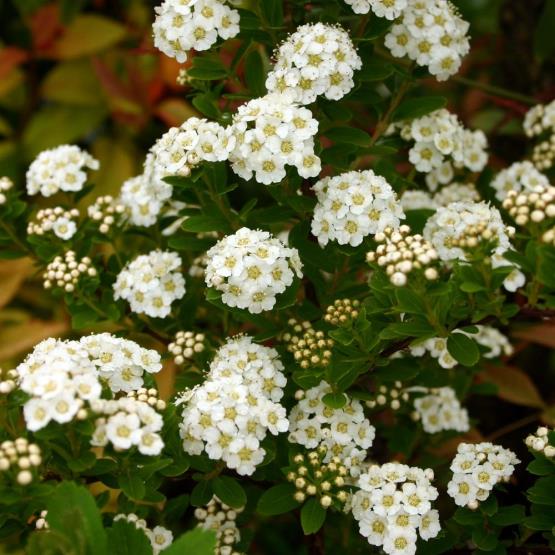 45. Spiraea x vanhouttei / Spirea/ Spierstruik
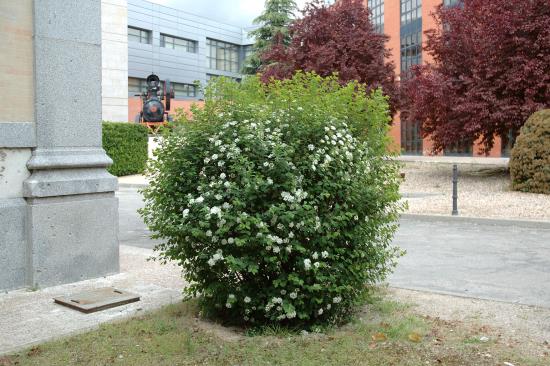 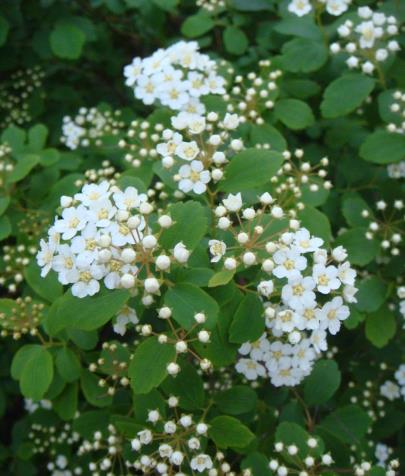 46. Spiraea japonica ‘Little Princess’/ Spirea/ Spierstruik
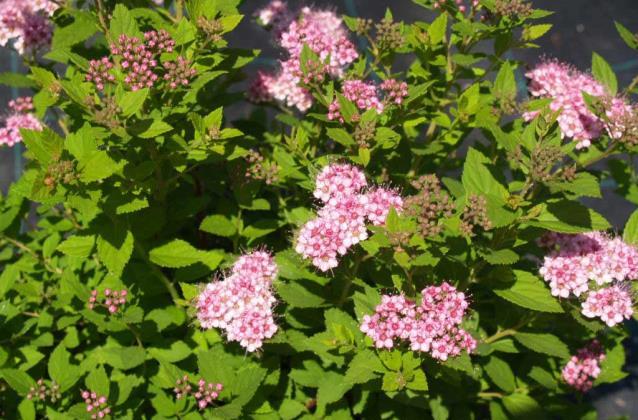 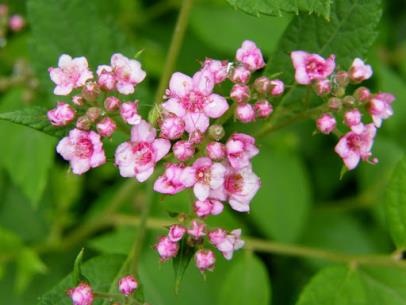 47. Spiraea japonica ‘Goldmound’/ Spirea/ Spierstruik
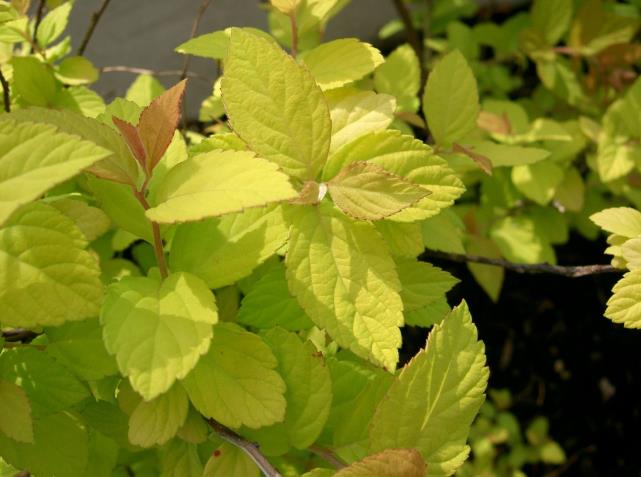 48. Viburnum x bodnantense ‘Dawn’/ Winterbloeiende viburnum
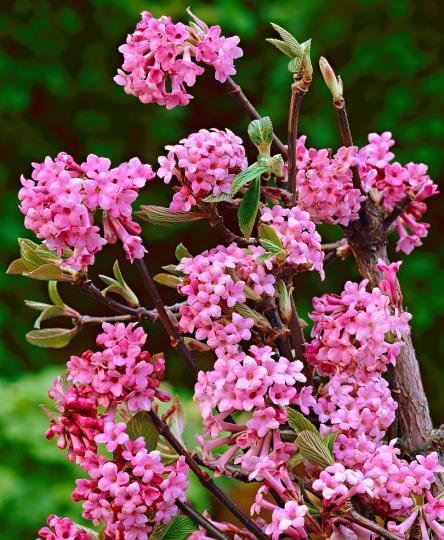 49. Viburnum x carlcephalum/ Viburnum
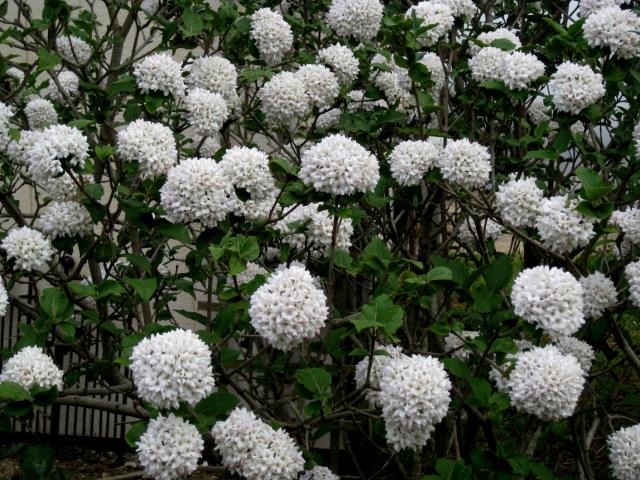 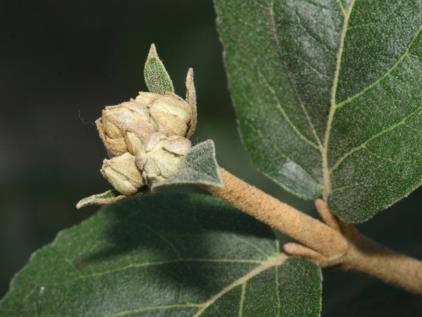 50. Viburnum opulus/ Gelderse roos
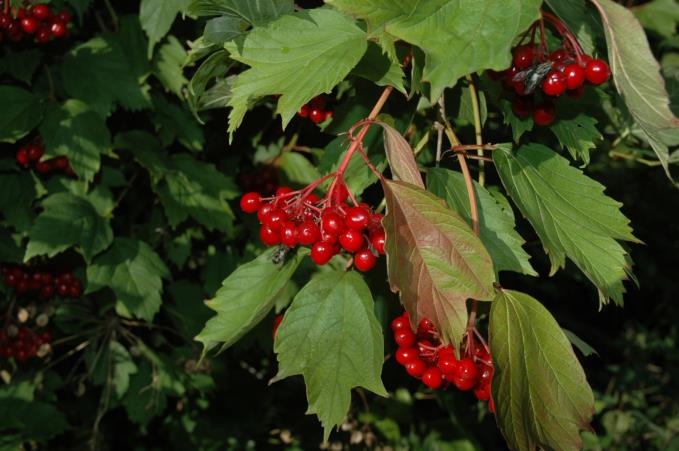 51. Viburnum opulus ‘Roseum’/ Gewone sneeuwbal
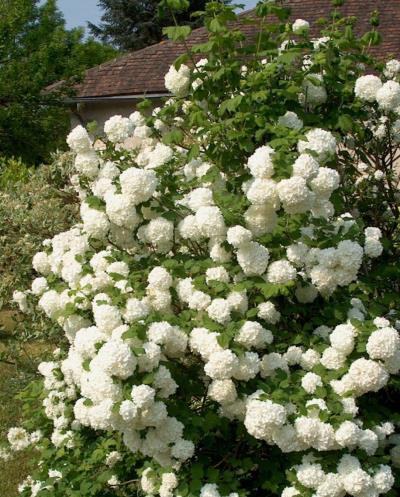 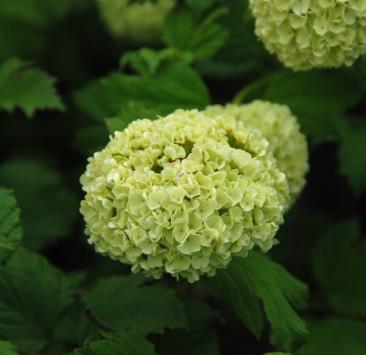 52. Viburnum plicatum ‘Mariesii’/ Japanse sneeuwbal
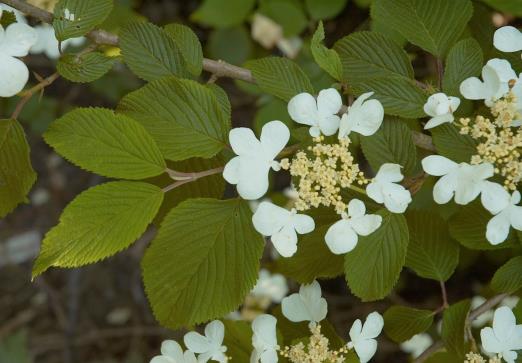 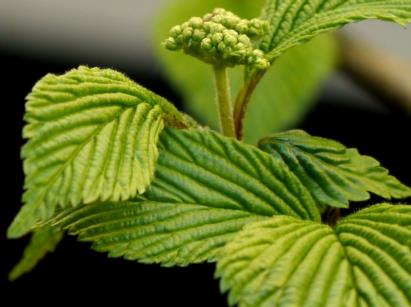 53. Weigela ‘Bristol Ruby’/ Weigelia
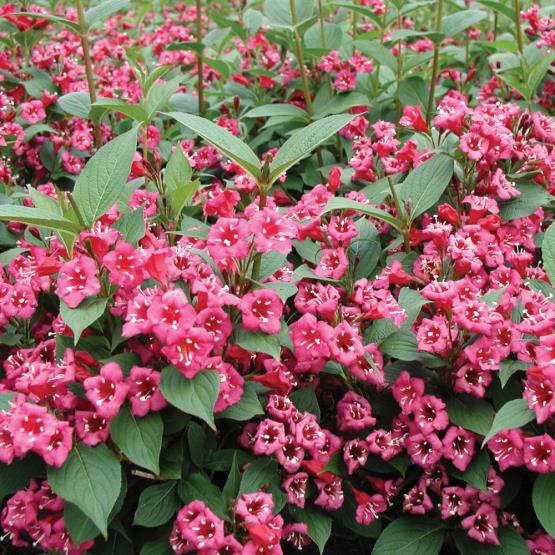 54. Weigela ‘Candida’/ Weigelia
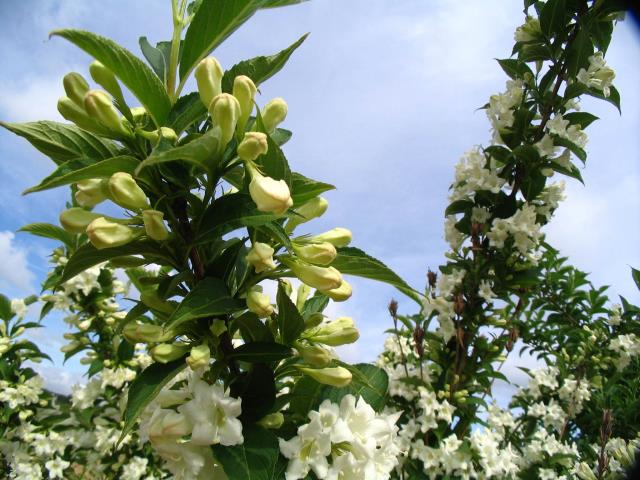 55. Weigela florida ‘Foliis Purpureis’/ Weigelia
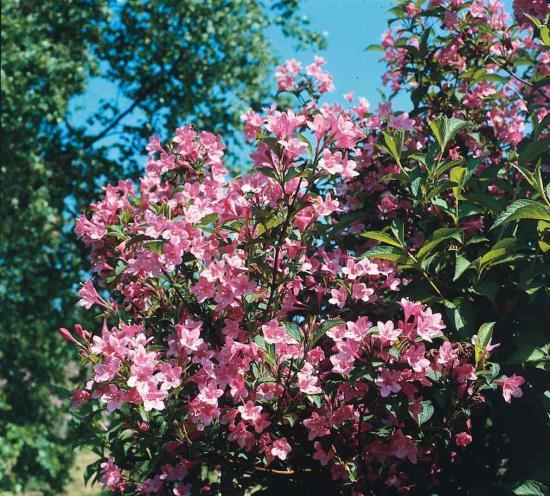 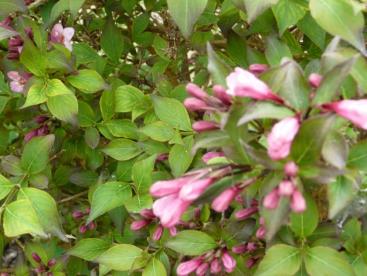 56. Weigela florida ‘Variegata’/ Bonte weigelia
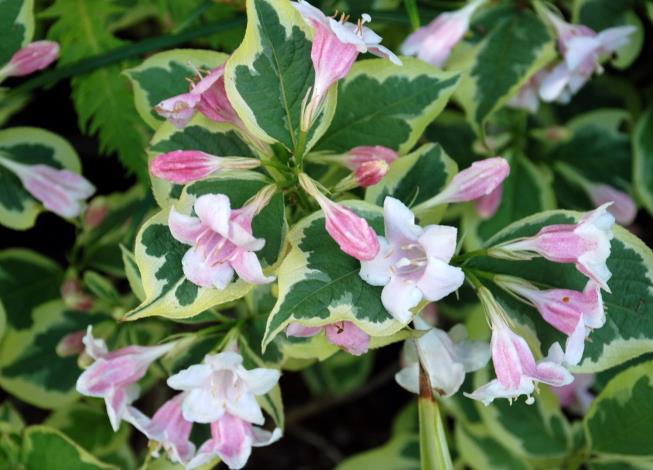